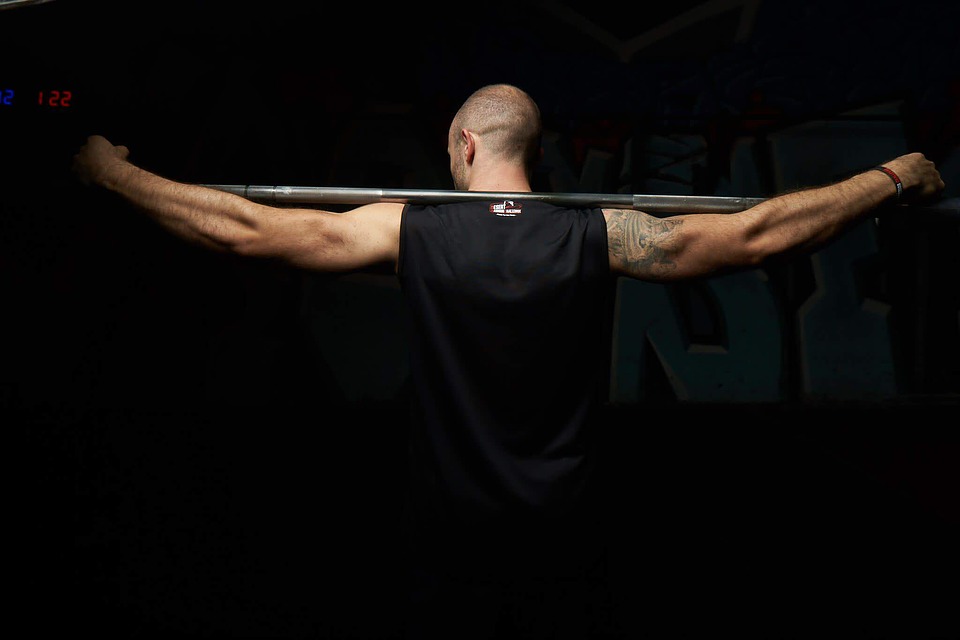 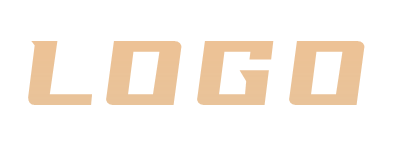 运动健身通用模板
General template for enterprise recruitment
汇报人：xiazaii
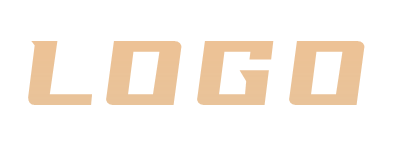 目录
第一部分
第二部分
第三部分
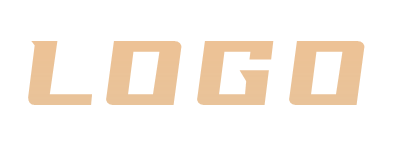 PART 01
在此输入标题
Enter your text here
在此输入标题
01
SPORTS FITNESS
标题文字添加
标题文字添加
标题文字添加
标题文字添加
单击此处键入文本单击此处键入文本单击此处键入文本单击此处键入文本
单击此处键入文本单击此处键入文本单击此处键入文本单击此处键入文本
单击此处键入文本单击此处键入文本单击此处键入文本单击此处键入文本
单击此处键入文本单击此处键入文本单击此处键入文本单击此处键入文本
标题文字添加
标题文字添加
标题文字添加
标题文字添加
标题文字添加
单击此处键入文本单击此处键入文本单击此处键入文本单击此处键入文本单击此处键入文本单击此处键入
单击此处键入文本单击此处键入文本单击此处键入文本单击此处键入文本单击此处键入文本单击此处键入
单击此处键入文本单击此处键入文本单击此处键入文本单击此处键入文本单击此处键入文本单击此处键入
单击此处键入文本单击此处键入文本单击此处键入文本单击此处键入文本单击此处键入文本单击此处键入
单击此处键入文本单击此处键入文本单击此处键入文本单击此处键入文本单击此处键入文本单击此处键入
在此输入标题
01
SPORTS FITNESS
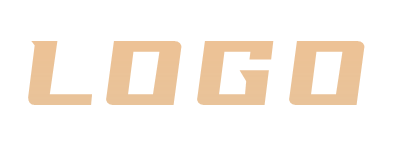 PART 02
在此输入标题
Enter your text here
动作教学
02
标题文字添加
标题文字添加
标题文字添加
标题文字添加
ACTION TEACHING
单击此处键入文本单击此处键入文本单击此处键入文本单击此处键入文本单击此处键入文本单击此处键入
单击此处键入文本单击此处键入文本单击此处键入文本单击此处键入文本单击此处键入文本单击此处键入
单击此处键入文本单击此处键入文本单击此处键入文本单击此处键入文本单击此处键入文本单击此处键入
单击此处键入文本单击此处键入文本单击此处键入文本单击此处键入文本单击此处键入文本单击此处键入
标题文字添加
在此输入标题
02
标题文字添加
标题文字添加
SPORTS FITNESS
此处输入具体内容此处此处输入具体内容此处此处输入具体内容此处此处
此处输入具体内容此处此处输入具体内容此处此处输入具体内容此处此处
标题文字添加
标题文字添加
此处输入具体内容此处此处输入具体内容此处此处输入具体内容此处此处
此处输入具体内容此处此处输入具体内容此处此处输入具体内容此处此处
在此输入标题
点击输入标题
点击输入标题
点击输入标题
点击输入标题
点击输入标题
02
SPORTS FITNESS
点击此处添加文本内容，如关键词
部分简单介绍等。
点击此处添加文本内容，如关键词
部分简单介绍等。
点击此处添加文本内容，如关键词
部分简单介绍等。
点击此处添加文本内容，如关键词
部分简单介绍等。
点击此处添加文本内容，如关键词
部分简单介绍等。
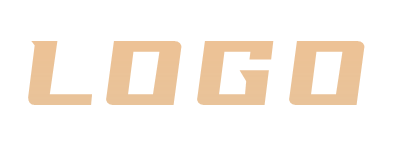 PART 03
在此输入标题
Enter your text here
点击此处添加文本内容，如关键词、部分简单介绍等。点击此处添加文本内容，
在此输入标题
03
点击此处添加文本内容，如关键词、部分简单介绍等。点击此处添加文本内容，如关键词、部分简单介绍等。
SPORTS FITNESS
01
06
02
点击此处添加文本内容，如关键词、部分简单介绍等。点击此处添加文本内容，
点击此处添加文本内容，如关键词、部分简单介绍等。点击此处添加文本内容，如关键词、部分简单介绍等。
03
05
点击此处添加文本内容，如关键词、部分简单介绍等。点击此处添加文本内容，
04
点击此处添加文本内容，如关键词、部分简单介绍等。点击此处添加文本内容，如关键词、部分简单介绍等。
在此输入标题
03
标题文字添加
请在此处输入详细的文字介绍信息和介表达图表的含义表达图表的含义.
标题文字添加
请在此处输入详细的文字介绍信息和介表达图表的含义表达图表的含义.
SPORTS FITNESS
标题文字添加
请在此处输入详细的文字介绍信息和介表达图表的含义表达图表的含义.
标题文字添加
请在此处输入详细的文字介绍信息和介表达图表的含义表达图表的含义.
单击此处键入文本单击此处键入文本单击此处键入文本单击此处键入文本单击此处键入文本单击此处键入
在此输入标题
03
SPORTS FITNESS
标题添加
标题添加
标题文字添加
标题文字添加
标题文字添加
单击此处键入文本单击此处键入文本单击此处键入文本单击此处键入文本单击此处键入文本单击此处键入
单击此处键入文本单击此处键入文本单击此处键入文本单击此处键入文本单击此处键入文本单击此处键入
单击此处键入文本单击此处键入文本单击此处键入文本单击此处键入文本单击此处键入文本单击此处键入
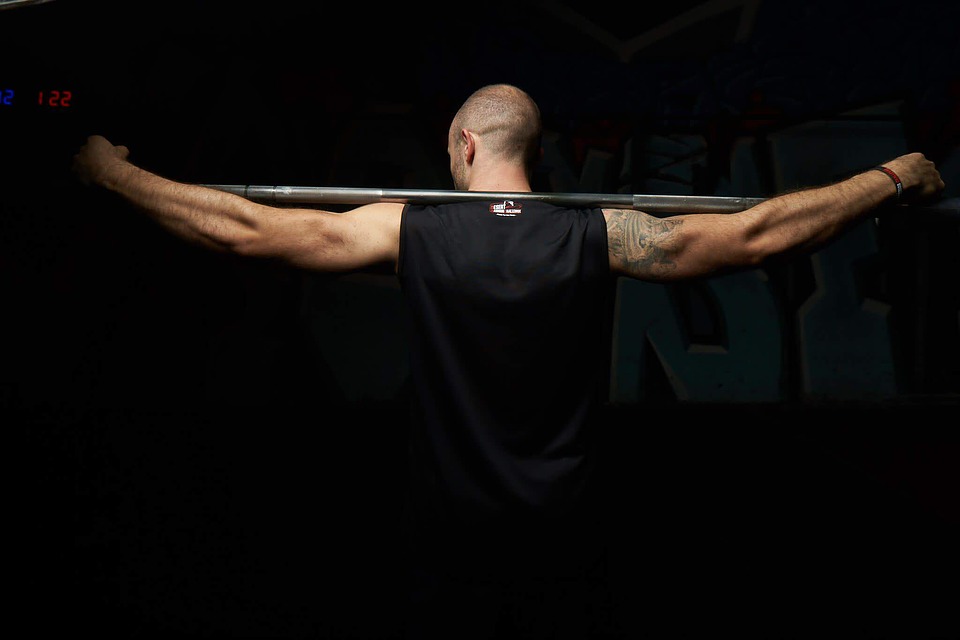 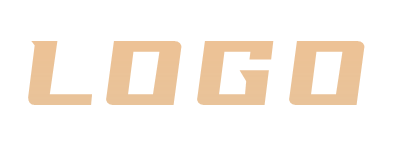 感谢您的聆听
2020.02.20